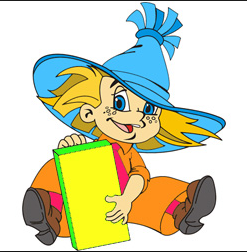 Незнайка на планете «Фонетика»
[п]
[н’]
    [о]

[ф]
    [э]
Занятие 5
Согласные звуки:
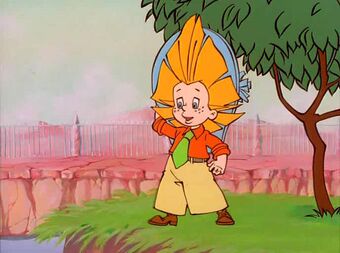 твёрдые 
мягкие
парные 
непарные
Согласные звуки образуют пары по твёрдости / мягкости, например:
[л]–[л’];
[р’]–[р];
[ф]–[ф’].
Непарными твёрдыми являются:
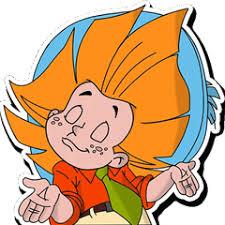 [ж],
[ш],
[ц].
Непарными мягкими являются:
[й’],
[ч’],
[щ’].
Прочитай слова, кликни кнопкой мыши то, в котором все согласные звуки твёрдые.
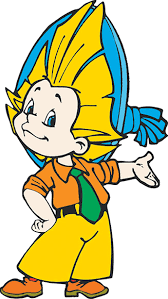 набор
няня
наряд
невод
Прочитай слова, кликни кнопкой мыши то, в котором все согласные звуки мягкие.
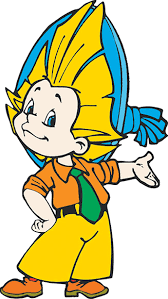 нора
Настя
нога
неделя
Кликни кнопкой мыши, чтобы подчеркнуть слова, которые начинаются с мягкого непарного звонкого непарного согласного звука.
ЧЕЛОВЕК
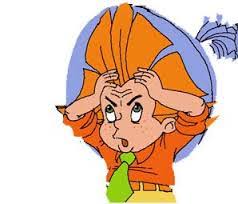 ШАХМАТЫ
ЮБИЛЕЙ
РАКЕТА
НОСОРОГ
ГОРОД
ШОРОХ
ЩЕНОК
ЯБЛОКО
ЙОД
Произнеси слово, в котором два звука [й’].
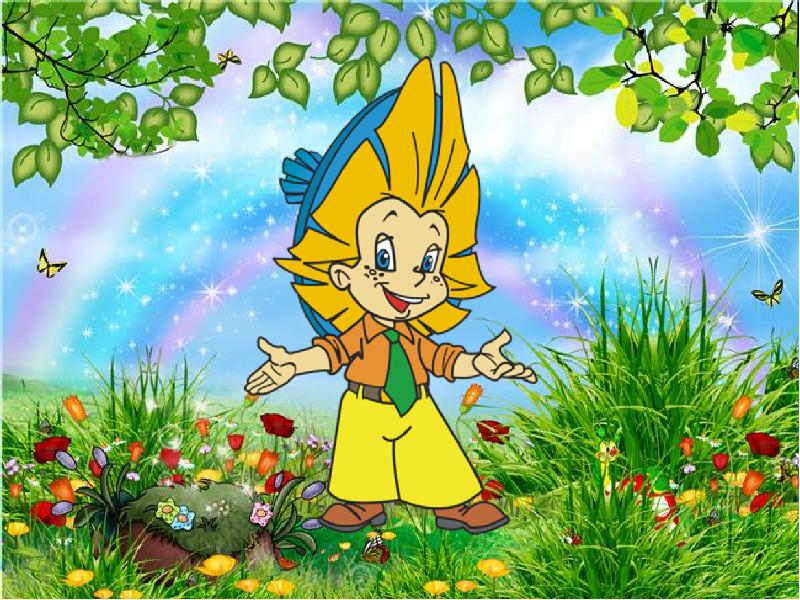 [й’от]
Х[й’уб’ил’эй’]
[й’аблака]